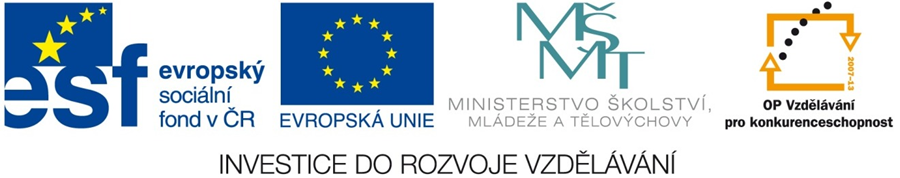 Projekt OP VK č. CZ.1.07/1.5.00/34.0420
Šablony Mendelova střední škola, Nový Jičín
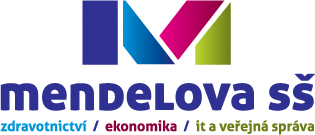 název materiálu:
 
Aritmetická posloupnost 
Autor:  Mgr. Břetislav Macek
Rok vydání: 2013
Tento projekt je spolufinancován ESF a státním rozpočtem ČR.  Byl uskutečněn z prostředků projektu OP VK. Materiály jsou určeny pro bezplatné používání pro potřeby výuky a vzdělávání na všech typech škol a školských zařízení. Jakékoliv další využití podléhá Autorskému zákonu. Materiál je publikován pod licencí Creative Commons – Uveďte autora - Neužívejte komerčně - Nezasahujte do díla 3.0 Česko.
Aritmetická posloupnost
Osnova
pojem aritmetická posloupnost
vzorce + ukázkové příklady
příklady na procvičení včetně řešení
slovní úlohy řešené aritmetickou posloupnosti včetně řešení
Aritmetická posloupnost
posloupnost se nazývá aritmetická, právě když existuje takové reálné číslo d, že pro každé přirozené číslo n je         an+1 = an + d 
reálnému číslu d se říká diference; značí se - d
např. d = 2 

posloupnost     1 ,  3 ,  5 ,  7 ,  9 ,  ...   
                                                       +            +           +           +
                         2      2     2      2            stejná hodnota   2
Vzorce + ukázkové příklady
vzorec pro výpočet dalšího členu pomocí předcházejícího a diference                       an+1 = an + d 
Př. a1 = 3 ; d = 4 ; a2 = ? ; a3 = ?
       a2 = a1 + 4               a3 = a2 + 4
       a2 = 3 + 4                a3 = 7 + 4
       a2 = 7                       a3 = 11

vzorec pro výpočet členu pomocí předcházejícího a následujícího členu           an = (an+1 + an-1 )/ 2 
Př. a2 = -7 ; a4 = 1 ; a3 = ?
       an = (an+1 + an-1 ) / 2 
       a3 = (a4 + a2 ) / 2
       a3 = (1 + (-7) ) / 2  
       a3 = - 3
Vzorce + ukázkové příklady
vzorec pro výpočet libovolného členu pomocí prvního členu a diference              an = a1 + (n – 1).d 
Př. a1 = 3 ; d = 4 ; a20 = ?  
       a20 = a1 + (20 – 1).d
       a20 = 3 + 19 .4
       a20 = 3 + 76
       a20 = 79
      
vzorec pro výpočet libovolného členu pomocí nějaké členu a diference              ar = as + (r – s).d 
Př. a5 = -2 ; d = 2 ; a18 = ?  
       a18 = a5 + (18 – 5).d
       a18 = - 2 + 13 .2
       a18 = - 2 + 26
       a18 = 24
Vzorce + ukázkové příklady
vzorec pro součet konečného počtu členů aritmetické posloupnosti              Sn = n/2 . (a1 + an) 
      
Př. a1 = 3 ; a20 = 142 ; n = 20 ; Sn = ?   
       S20 = 20/2 . (a1 + a20)
       S20 = 10 . (3 + 142)
       S20 = 10 . 145
       S20 = 1450
Příklady na procvičení
př. 1:   a1 = - 2 ; d = - 3 ; a124 = ?
Řešení
př. 2:   a1 = 4 ; a16 = - 84 ; d = ?
Řešení
př. 3:   a6 = 15 ; d = - ½ ; a33 = ?
Řešení
př. 4:   a8 = - 10 ; a14 =  8 ; d = ? ; a1 = ?
Řešení
př. 5:   a1 = 15 ; d = 3 ; S11 = ?
Řešení
přeskočit
Řešení př. 1:
 a1 = - 2 ; d = - 3 ; a124 = ?

      an = a1 + (n – 1).d
   a124 = - 2 + (124 – 1).(- 3)
   a124 = - 2 + 123.(- 3)
   a124 = - 2 + (- 369)
   a124 = - 371



zpět
Řešení př. 2:
 a1 = 4 ; a16 = - 84 ; d = ?

           an = a1 + (n – 1).d
          a16 = a1  + (16 – 1).d
         - 84 = 4 + 15.d     / - 4
   - 84 - 4 = 15.d     
         - 88 = 15.d          / : 15
                 = d

zpět
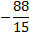 Řešení př. 3:
 a6 = 15 ; d = - ½ ; a33 = ?

           ar = as + (r – s).d
         a33 = a6  + (33 – 6).d
         a33 = 15  + 27.(- ½)
         a33 = 15  + (- 13,5)
         a33 = 1,5

pozn.: za ar dosazujeme pořadově vyšší člen posloupnosti, konkrétně zde ar = a33

zpět
Řešení př. 4:
 a8 = - 10 ; a14 =  8 ; d = ? ; a1 = ?

            ar = as + (r – s).d                     an = a1 + (n – 1).d
          a14 = a8  + (14 – 8).d               a14 = a1  + (14 – 1).d
             8 = - 10 + 6.d     / + 10            8 = a1 + 13.3     
    8 + 10 = 6.d                                       8 = a1 + 39  / - 39
          18 = 6.d          / : 6              8 - 39 = a1 
            3 = d                                      - 31 = a1 

zpět
Řešení př. 5:
a1 = 15 ; d = 3 ; S11 = ?

an = a1 + (n – 1).d                       nejprve musíme vyřešit člen a11
          a11 = 15  + (11 – 1).3
          a11 = 15  + 10.3
          a11 = 15  + 30
          a11 = 45

Sn = n/2 . (a1 + an)                                               a nyní součet
          S11 = 11/2 . (a1 + a11)
          S11 = 5,5 . (15 + 45) 
S11 = 330                                                                           zpět
Slovní úlohy včetně řešení
př. 1:   Vyřešte součet prvních sto kladných sudých čísel?
Řešení
př. 2: Dělník vyrobí za směnu 40 součástek. Kolik součástek
          by vyrobil za 12 směn, kdyby svůj výkon postupně 
          zvyšoval každou směnu o 3 součástky?
Řešení
přeskočit
Řešení př. 1:
Vyřešte součet prvních sto kladných sudých čísel?
a1  = 2 ; a2  = 4; a3  = 6 ; ...      příklad si rozebereme a napíšeme co víme
      an + 1 = an  + d                                              zjistíme kolik je diference
             a2 = a1  + d
                2 = d

an = a1 + (n – 1).d                               musíme zjistit stý člen – a100
           a100 = 2 + (100 – 1).2
           a100 = 200

Sn = n/2 . (a1 + an)     dopočítáme součet sto kladných sudých čísel
           S100 = 100/2 . (2 + 200)
S100 = 10100    Součet je 10100.                                            zpět
Řešení př. 2:
Dělník vyrobí za směnu 40 součástek. Kolik součástek by vyrobil za 12 směn, kdyby svůj výkon postupně zvyšoval každou směnu o 3 součástky?
a1  = 40 ; d  = 3; n  = 12 ; ...       příklad si rozebereme a napíšeme co víme
  an = a1 + (n – 1).d                               musíme zjistit dvanáctý člen – a12 
        a12 = a1 + (12 – 1).d
        a12 = 40 + (12 – 1).3
        a12 = 73

Sn = n/2 . (a1 + an)                 dopočítáme počet součástek za 12 směn
        S12 = 12/2 . (40 + 73)
  S12 = 678                              Dělník by vyrobil za 12 směn 678 součástek.
zpět
Shrnutí
aritmetická posloupnost
zvětšuje či zmenšuje se neustálé o stejnou hodnotu - diference

vzorce
an+1 = an + d
an = (an+1 + an-1 )/ 2
an = a1 + (n – 1).d
ar = as + (r – s).d
Sn = n/2 . (a1 + an)
Zdroje
HUDCOVÁ, Milada a Libuše KUBIČÍKOVÁ. Sbírka úloh z matematiky pro SOŠ, SOU a nástavbové studium. 2. vydání. Havlíčkův Brod: Prometheus, spol. s r.o., 2005. Učebnice pro střední školy. ISBN 80-7196-318-6